CÁLCULO DE PORCENTAJES UTILIZANDO LAS ESCALAS
(ENTERAS Y DECIMALES)

Cálculo de descuentos, IVA y precios finales.
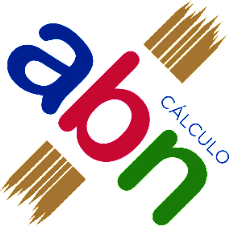 T. FERNÁNDEZ. CEIP. AUSIÀS MARCH  ALICANTE
¿Cuánto me descontarán por la compra de una bicicleta que cuesta 254 € 
si me hacen un descuento del 8 %?
Escala
Escala decimal
Me descontarán:              €
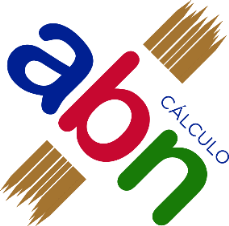 Pagaré            -             =                €
T. FERNÁNDEZ. CEIP. AUSIÀS MARCH  ALICANTE
¿Cuánto me descontarán por la compra de una bicicleta que cuesta 254 € 
si me hacen un descuento del 8 %?
Escala
Escala decimal
Me descontarán:              €
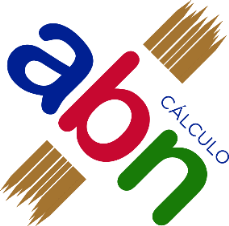 Pagaré            -             =                €
T. FERNÁNDEZ. CEIP. AUSIÀS MARCH  ALICANTE
¿Cuánto me descontarán por la compra de una bicicleta que cuesta 254 € 
si me hacen un descuento del 8 %?
Forma breve
Escala
Escala decimal
Me descontarán:              €
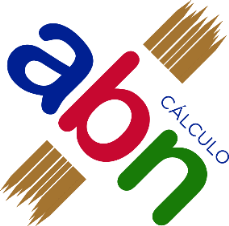 Pagaré            -             =                €
T. FERNÁNDEZ. CEIP. AUSIÀS MARCH  ALICANTE
¿Cuánto me descontarán por la compra de una bicicleta que cuesta 254 € 
si me hacen un descuento del 8 %?
Forma breve
Escala
Escala decimal
Me descontarán:              €
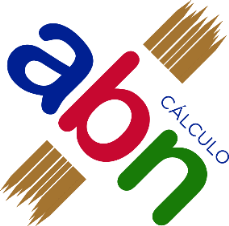 Pagaré            -             =                €
T. FERNÁNDEZ. CEIP. AUSIÀS MARCH  ALICANTE
¿Cuánto me descontarán por la compra de una bicicleta que cuesta 254 € 
si me hacen un descuento del 8 %?
Forma breve
Escala
Escala decimal
Me descontarán:              €
254
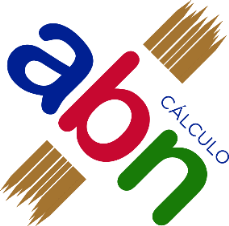 Pagaré            -             =                €
T. FERNÁNDEZ. CEIP. AUSIÀS MARCH  ALICANTE
¿Cuánto me descontarán por la compra de una bicicleta que cuesta 254 € 
si me hacen un descuento del 8 %?
Forma breve
Escala
Escala decimal
Me descontarán: 20,32 €
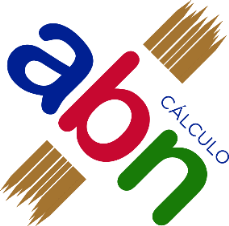 Pagaré:  254 – 20,32 =  233,68 €
T. FERNÁNDEZ. CEIP. AUSIÀS MARCH  ALICANTE
¿Cuánto me descontarán por la compra de un televisor que cuesta 1 300 € 
si me hacen un descuento del  5 %?
Escala
Escala decimal
Me descontarán                               €
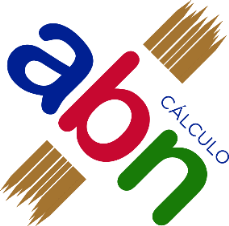 Pagaré                           –                           =                          €
T. FERNÁNDEZ. CEIP. AUSIÀS MARCH  ALICANTE
¿Cuánto me descontarán por la compra de una bolsa de detergente cuyo precio 
es de 35 € si me hacen un descuento del  7 %?
Escala
Escala decimal
Me descontarán                               €
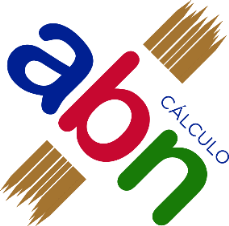 Pagaré                           –                           =                          €
T. FERNÁNDEZ. CEIP. AUSIÀS MARCH  ALICANTE
¿Cuánto me descontarán por la compra de una mascota que cuesta 67 € 
si me hacen un descuento del  12 %?
Escala
Escala decimal
Me descontarán                               €
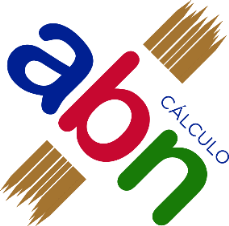 Pagaré                           –                           =                          €
T. FERNÁNDEZ. CEIP. AUSIÀS MARCH  ALICANTE
¿Cuánto me descontarán por la compra de un coche que cuesta 12 500 € 
si me hacen un descuento del  15 %?
Escala
Escala decimal
Me descontarán                               €
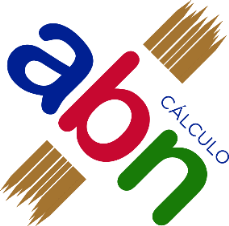 Pagaré                            –                           =                          €
T. FERNÁNDEZ. CEIP. AUSIÀS MARCH  ALICANTE
¿Cuánto me descontarán por la compra de un ordenador  de 654,50 € 
si me hacen un descuento del  12 %?
Escala
Escala decimal
Me descontarán                               €
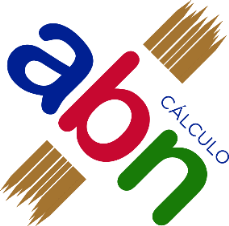 Pagaré                           -                          =                          €
T. FERNÁNDEZ. CEIP. AUSIÀS MARCH  ALICANTE
¿Cuánto me cobrarán por la compra de un televisor que cuesta 1 250 € 
si tiene un IVA del  21 %?
Escala
Escala decimal
El IVA será de                               €
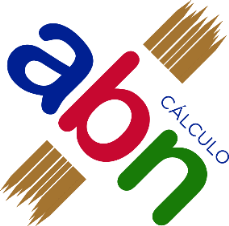 Pagaré                           +                         =                          €
T. FERNÁNDEZ. CEIP. AUSIÀS MARCH  ALICANTE
¿Cuánto me cobrarán por la compra de un ordenador que cuesta 725 € 
si tiene un IVA del  21 %?
Escala decimal
El IVA será de                               €
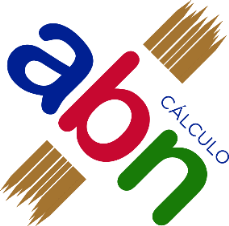 Pagaré                           +                         =                          €
T. FERNÁNDEZ. CEIP. AUSIÀS MARCH  ALICANTE
¿Cuánto me recargarán por la compra de muebles para el salón cuyo precio 
total es de 2 754 €, si me cobran un IVA del  21 %?
Escala
Escala decimal
El IVA será de                               €
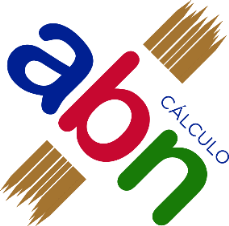 Pagaré                           +                         =                          €
T. FERNÁNDEZ. CEIP. AUSIÀS MARCH  ALICANTE